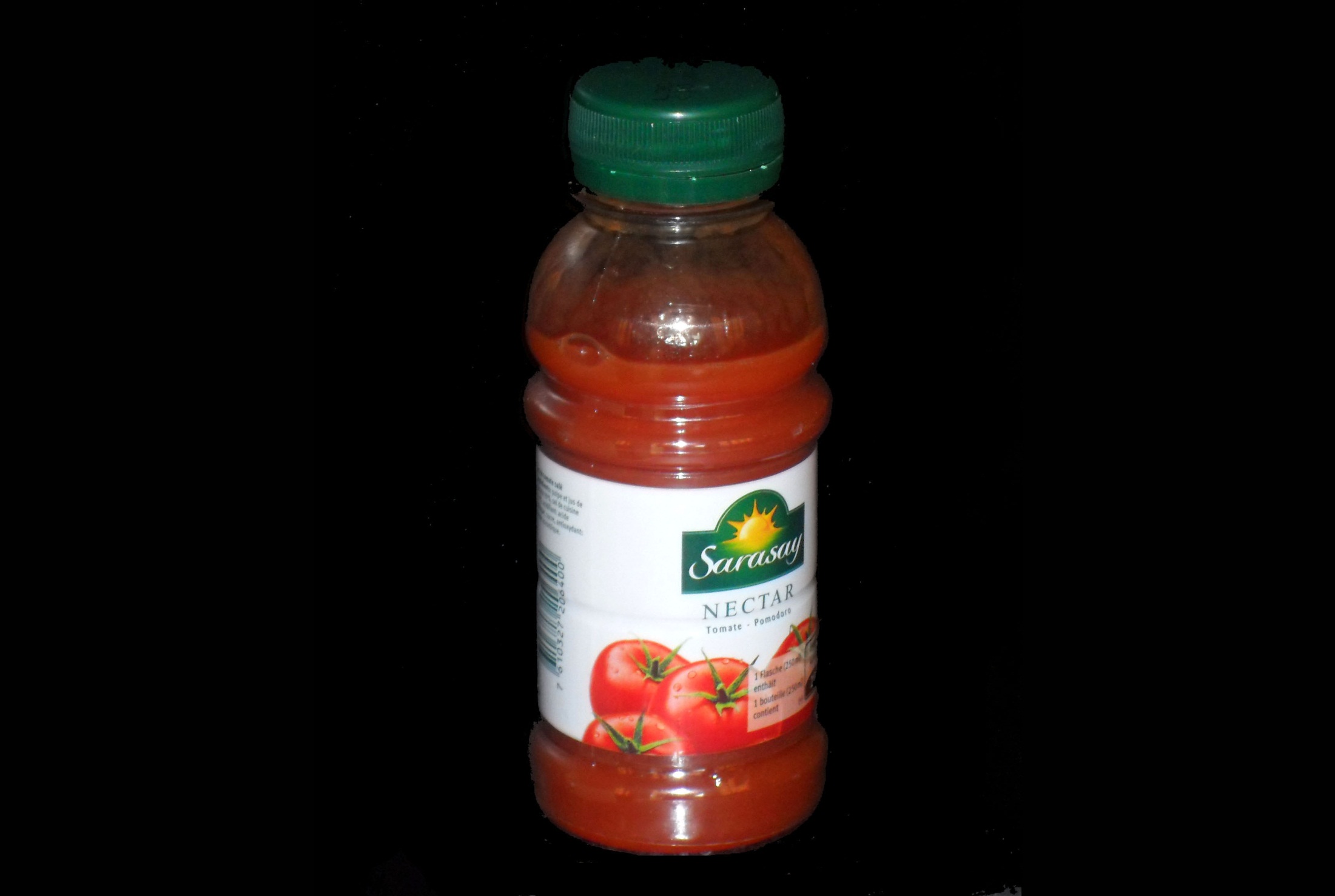 Lycopin
Der Farbstoff
im Tomatensaft
Die rote Farbe im Tomatensaft wird von Lycopin verursacht
Ein Lycopin-Molekül
Die Farbe wir hier durch die Reihe abwechselnden Einfach- und Doppelbindungen verursacht
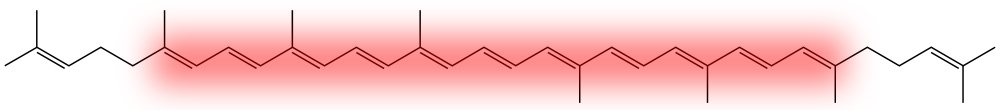 je länger diese Reihe, umso grösser die Wellenlänge des absorbierten Lichts
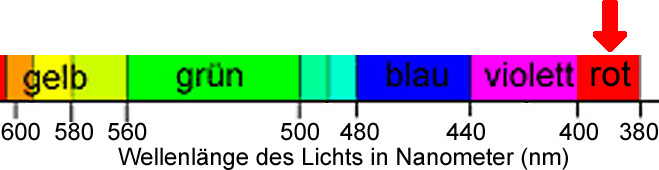 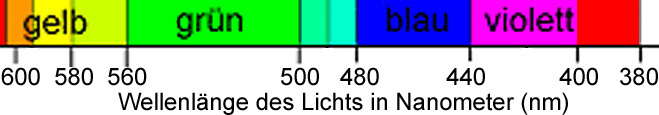 Die lange Reihe mit den Doppelbindungen hier lässt die Farbe mit der kürzesten Wellenlänge erscheinen (rot)
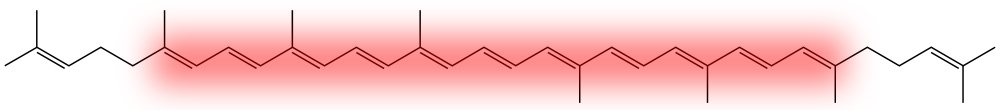 Bromierung von Lycopin
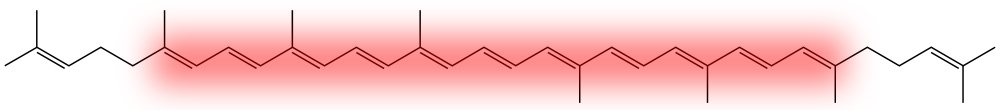 rot
+ Br2
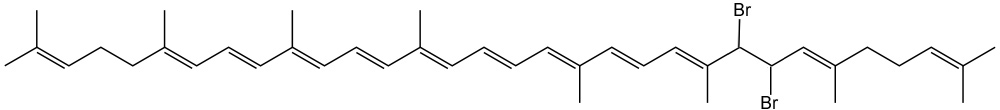 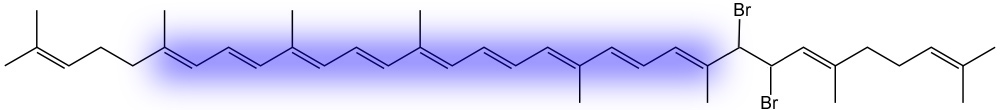 blau
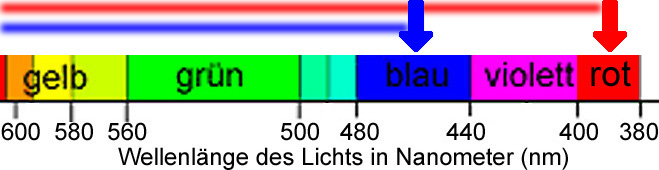 mit mehr Brom
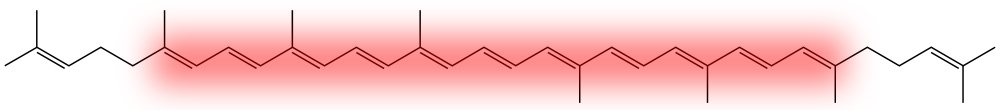 rot
+ 2 Br2
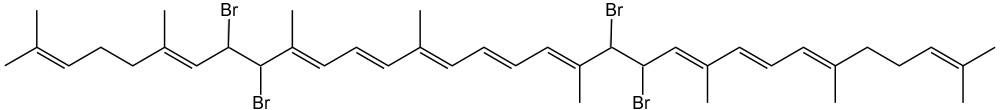 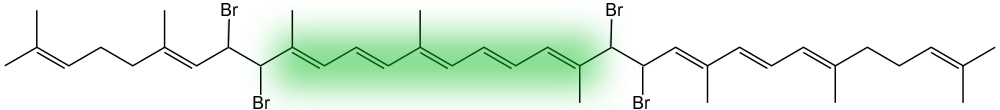 grün
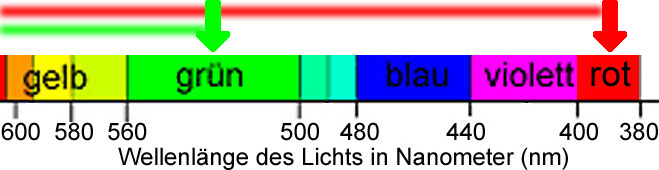 mit noch mehr Brom
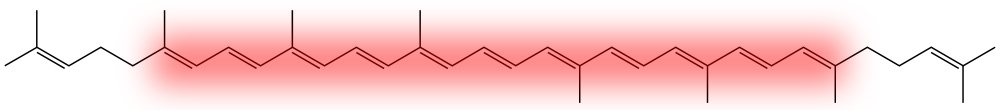 rot
+ 4 Br2
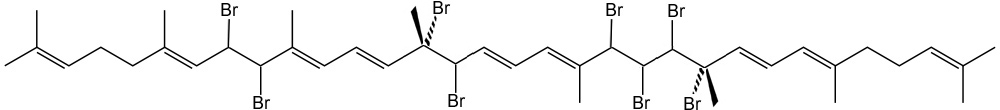 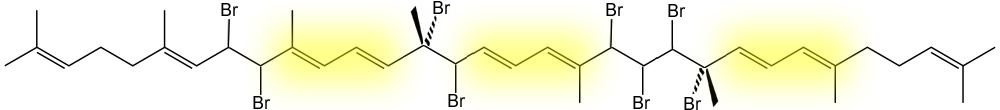 gelb
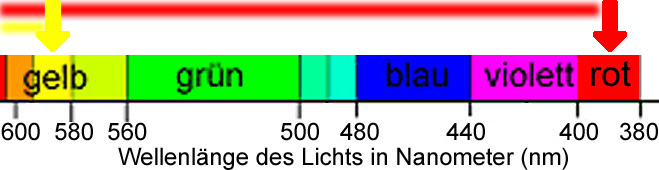 mit extrem viel Brom
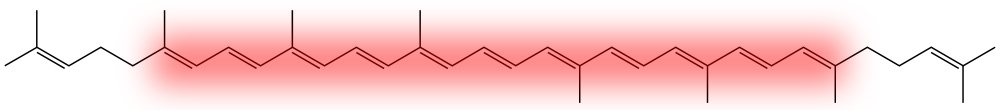 rot
+ 13 Br2
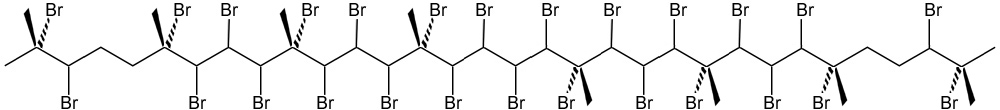 farblos
Keine Reihe aus Einfach- und Doppelbindungen mehr vorhanden!